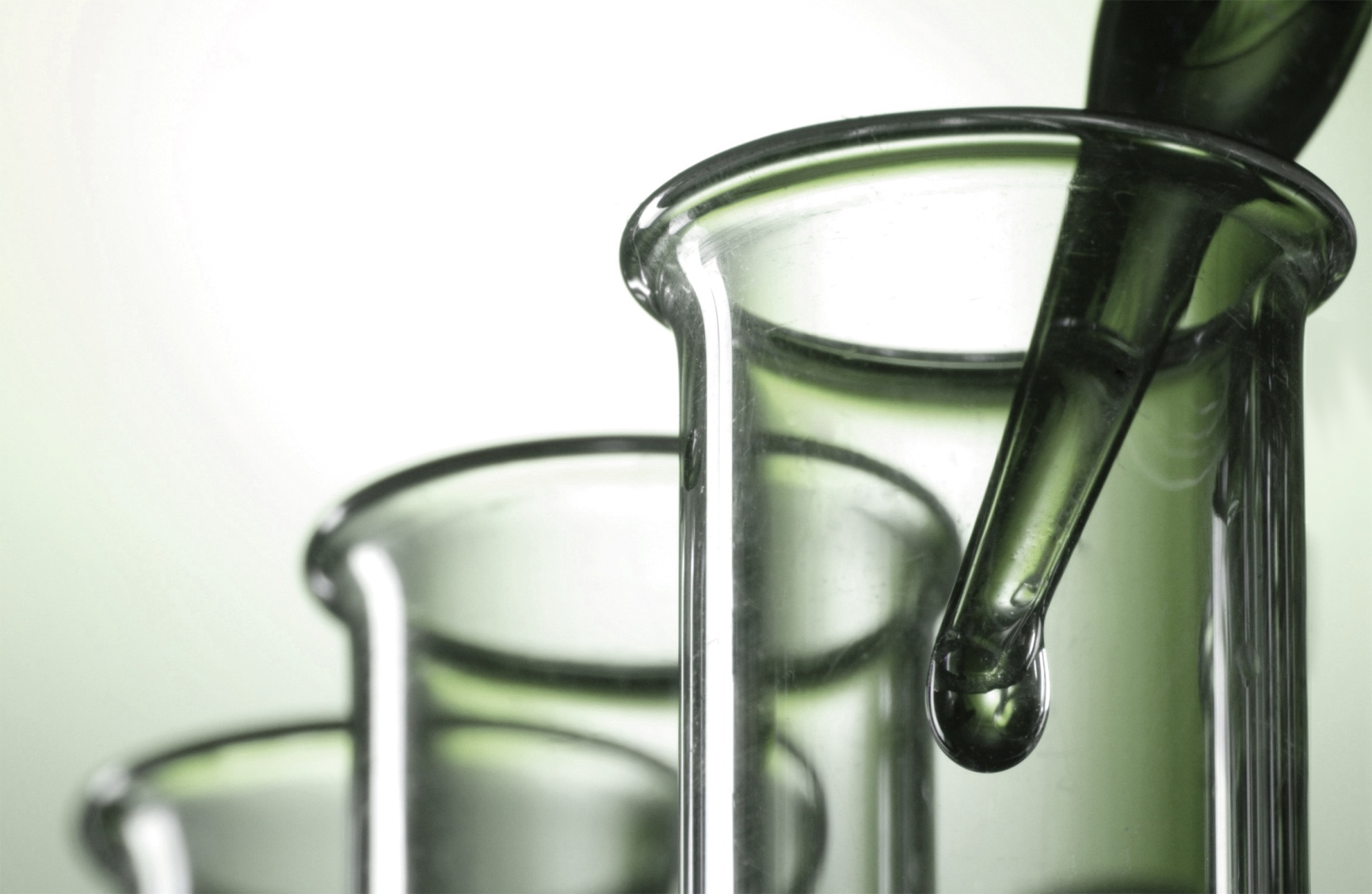 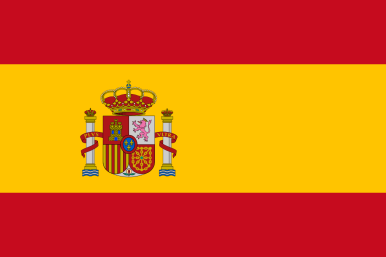 The Spanish Life Sciences Trend Analysis 2019
About Us
The following statistical information has been obtained from Biotechgate. Biotechgate is a global, comprehensive, Life Sciences database encompassing the Biotechnology, Pharmaceutical and Medical Device industries. www.biotechgate.com


The Spanish Biotech Database is a part of the global Biotechgate and is brought to you in partnership with Biocat - BioRegió de Catalunya, the organization that champions the healthcare and life sciences ecosystem in Catalonia working to transform science and technology into regional economic growth as well as social impact. www.spanishbiotech.com 


Biotechgate is owned and operated by Venture Valuation AG, a Zurich based company specializing in independent assessment and valuation of technology-driven companies in high growth industries, such as the Life Sciences (Biotech, Pharma, Medtech), ICT, high-tech, Nanotech, Cleantech and Renewable energy.  www.venturevaluation.com
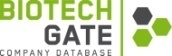 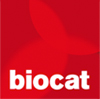 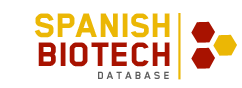 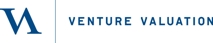 Overview of the Spanish Life-Science Industry
Overview of the Spanish Biotechnology Industry
Percentage of companies by ownership status
Company Foundation Timeline
Number of Biotechnology Companies by Key Activities
Biotech products - Breakdown by Indication
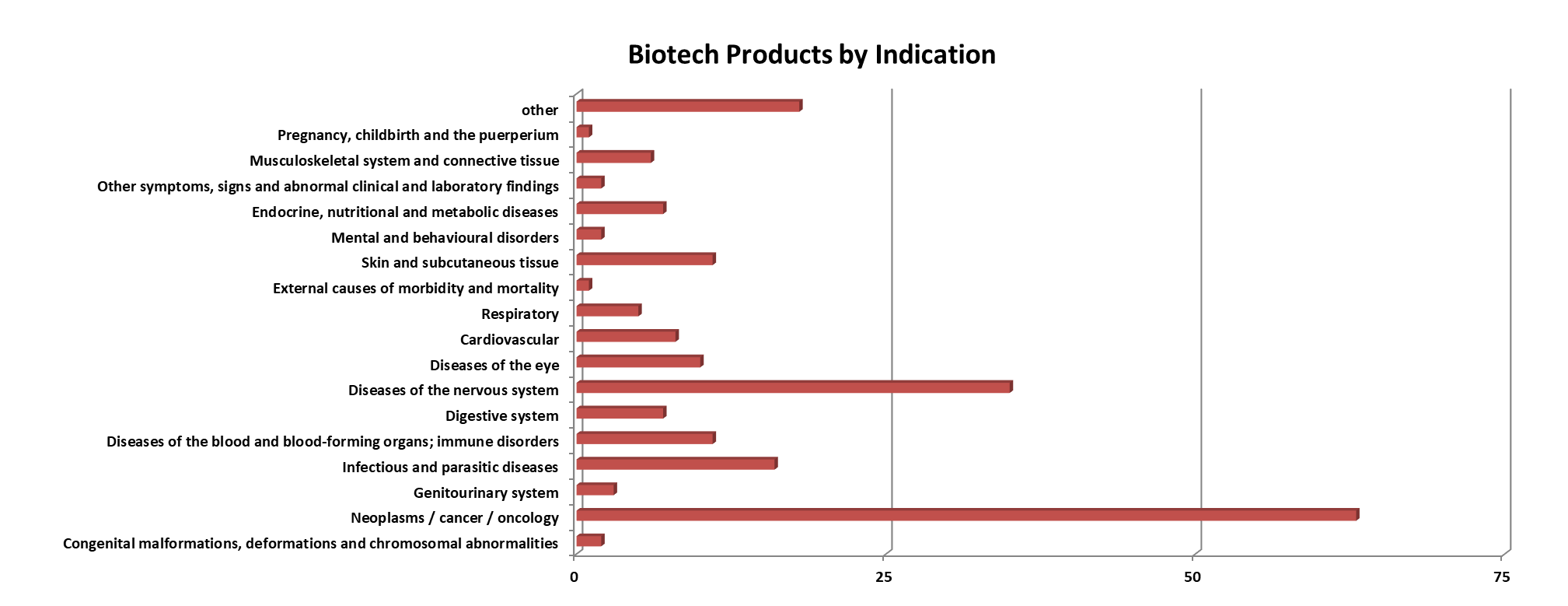 Products in the Pipeline
Biotechnology Financing in Spain – 5 year report
Major Biotech Financing Rounds (2018)
About Biotechgate
Biotechgate contains over 54,000 high quality company profiles which include company descriptions, contact information, product pipeline information, financing rounds and management details. Profiles are regularly updated by the companies themselves, as well as by an experienced database team, to ensure the accuracy and relevance of the data. 



To register for a trial or to learn more about the different subscription options, please visit www.biotechgate.com.
Terms of Use
The ‘Spanish Life Sciences Trend Analysis’ is based on data entered in the Biotechgate Database available at www.biotechgate.com. The statistics and graphs in this presentation are based on figures and information entered in this database and we do not guarantee any accuracy hereof.

The use of the figures and graphs provided in this report is free of charge for any presentations as long as www.biotechgate.com is clearly cited as the source. For all other uses please contact us for terms and conditions.Biotechgatec/o Venture Valuation VV AGKasernenstrasse 11			
8004 Zurich			
Switzerland
				
+41 (43) 321 86 60 		
www.venturevaluation.com